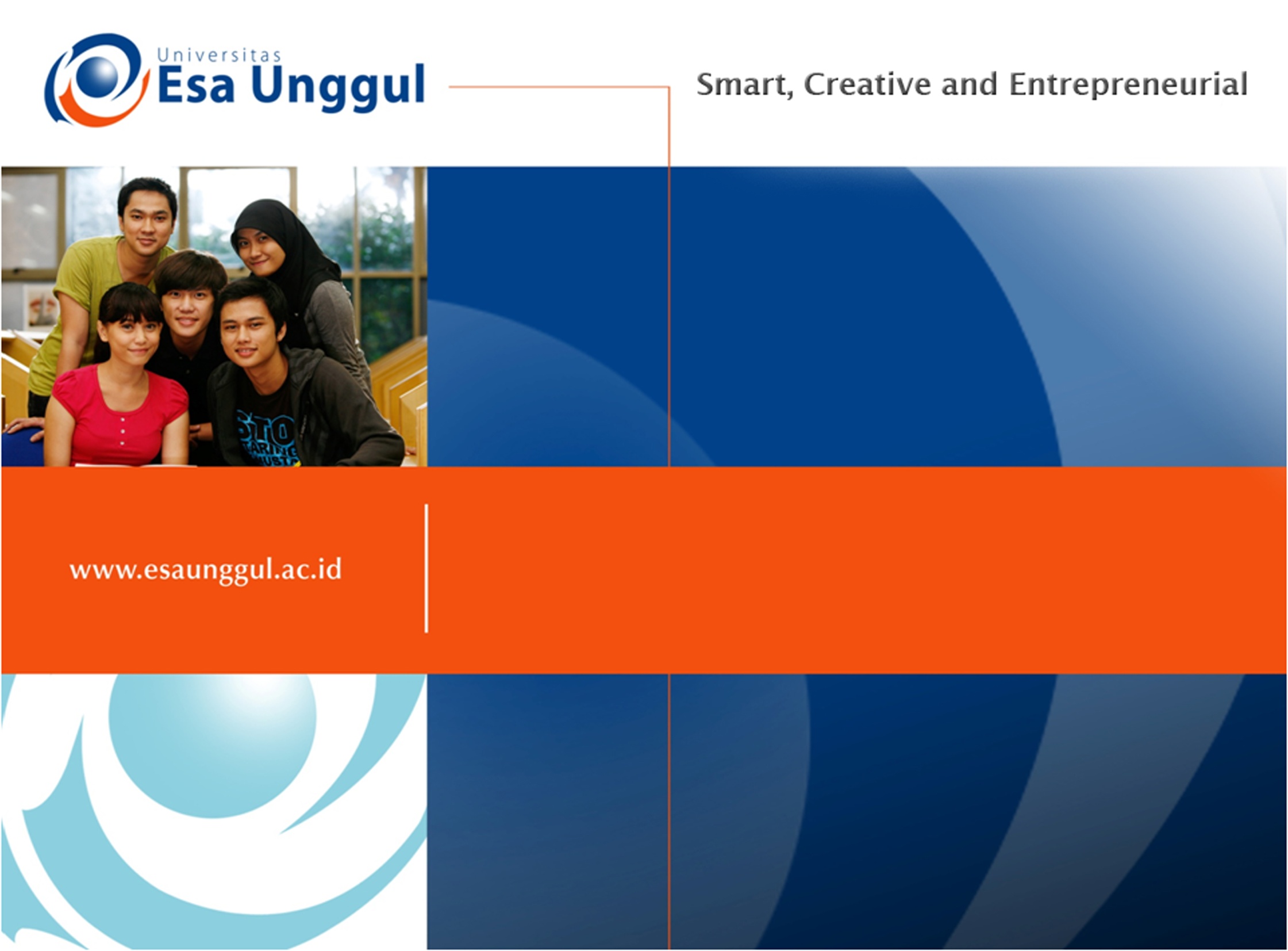 REKAYASA SISTEM
PERTEMUAN 5 & 6
Dr.Ir. HUSNI SETIAWAN SASTRAMIHARDJA, MT
PROGRAM STUDI SISTEM INFORMASI
FAKULTAS ILMU KOMPUTER
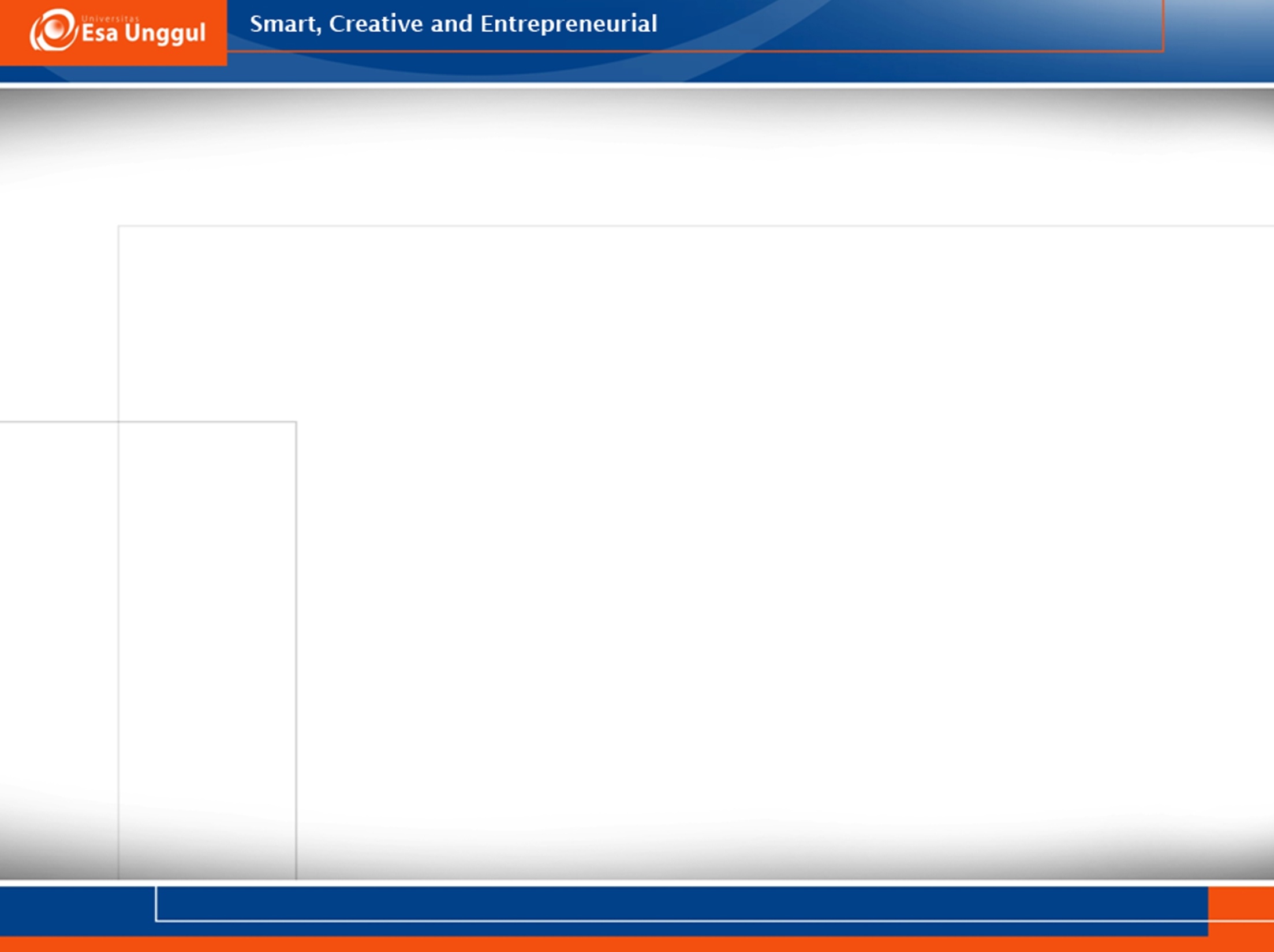 PERTEMUAN 5 & 6
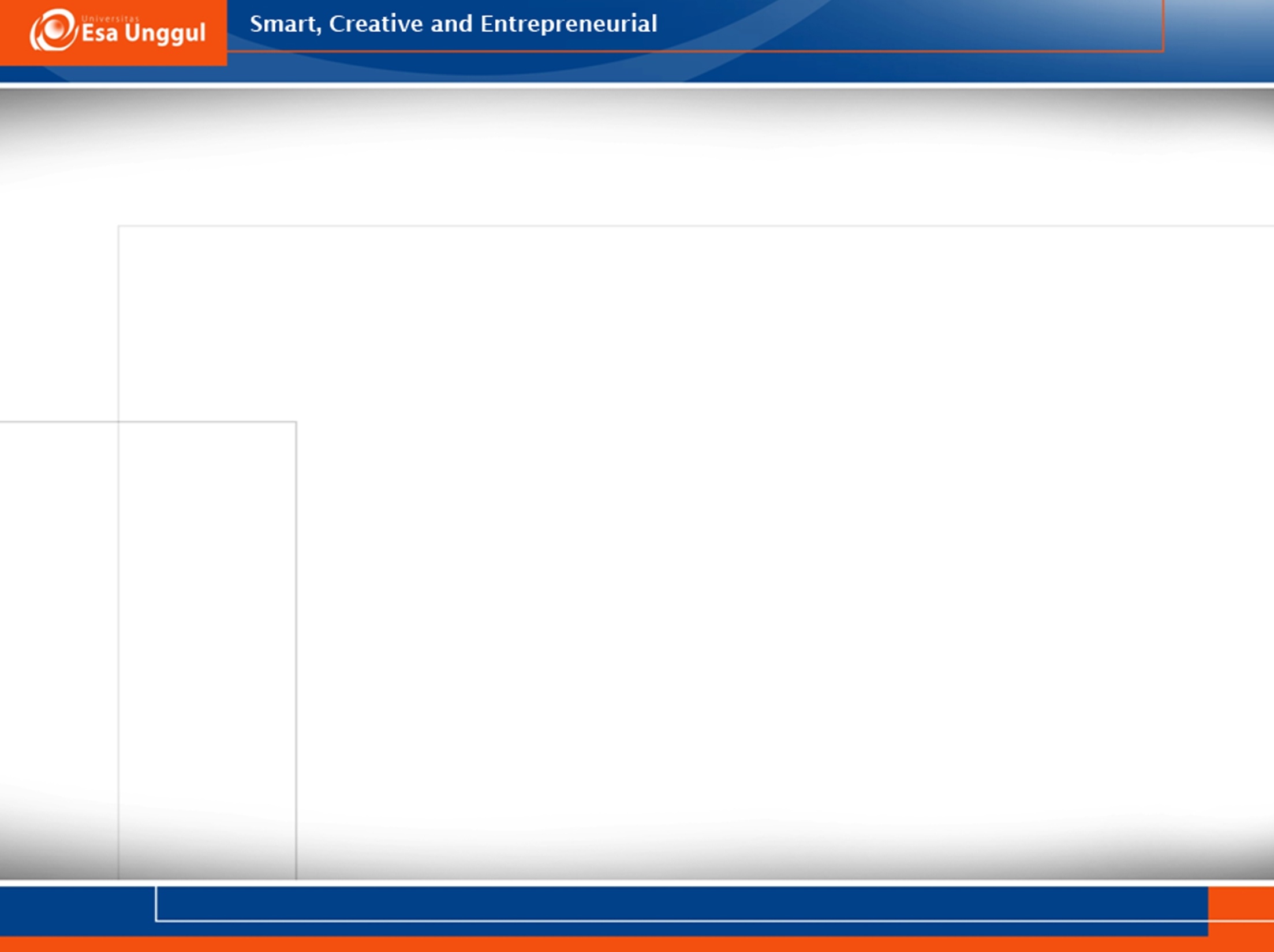 GOALS
Student understand the structures of complex system and hierarchy of complex system ,

Student  understand the system building blocks and system environment
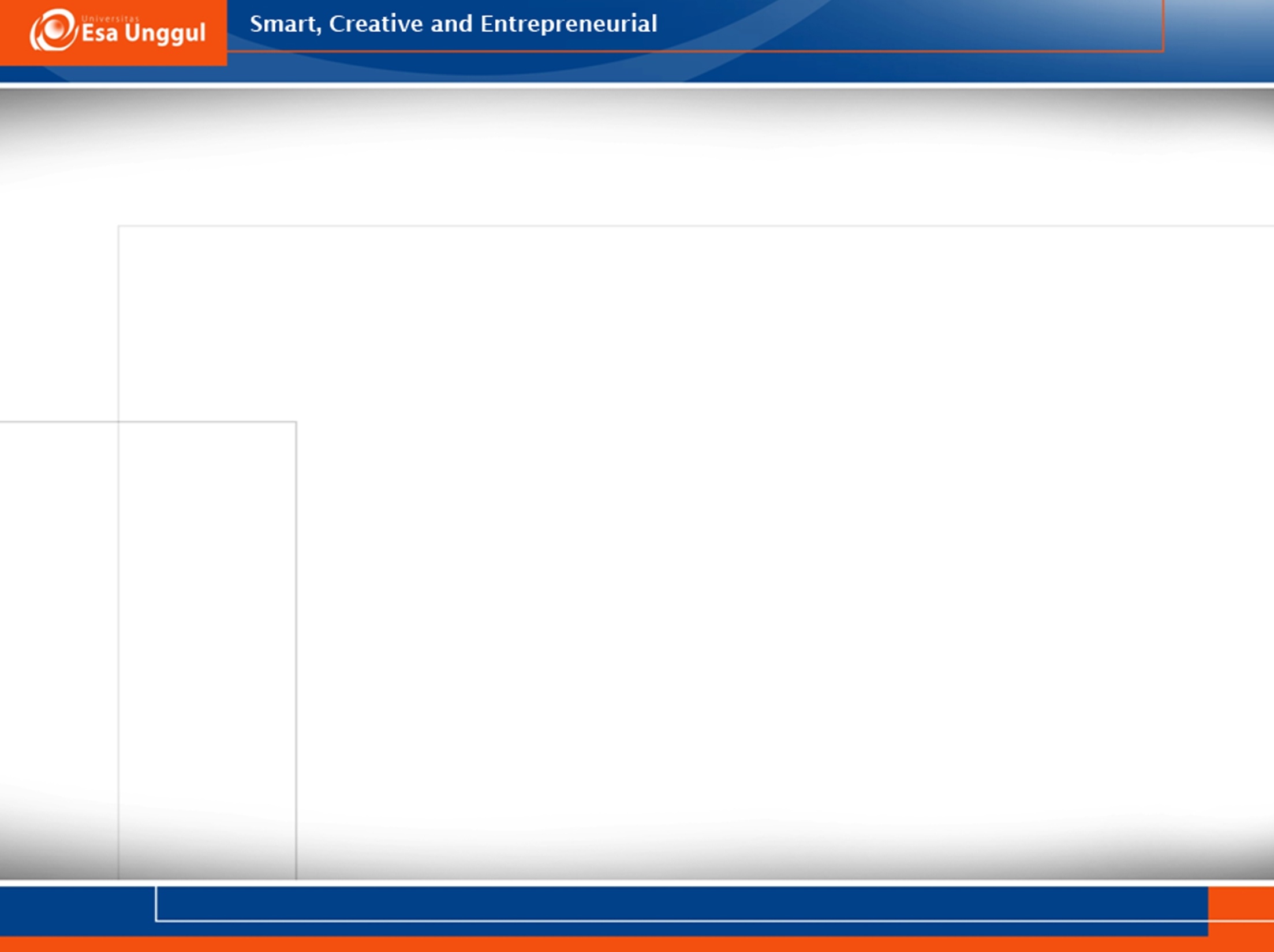 Materi
structures of complex system, hierarchy of complex system, , 

system building blocks, system environment
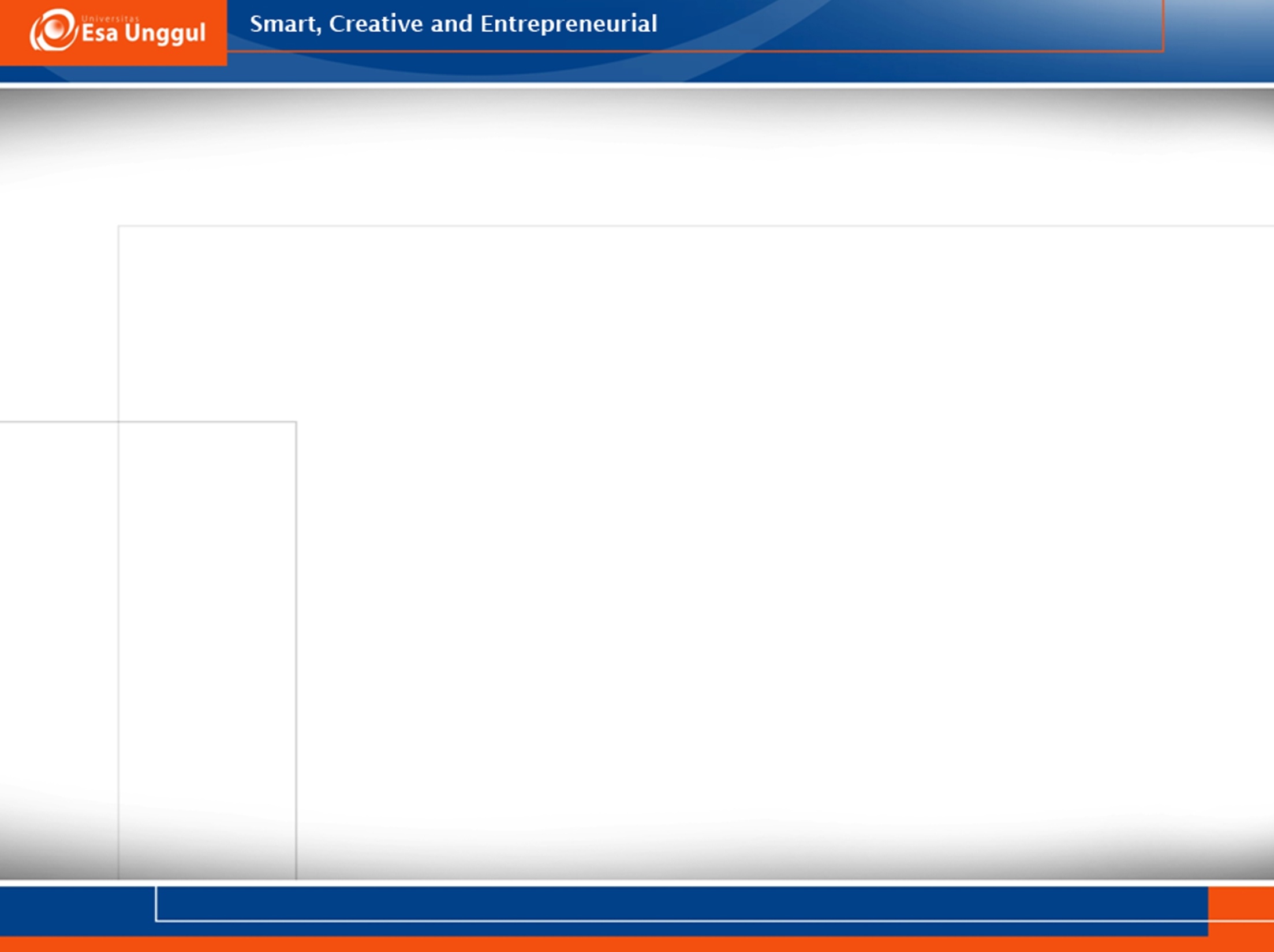 SYSTEM ENGINEERING
3. Structure of Complex System
Adapted from source: SYSTEMS ENGINEERING PRINCIPLES AND PRACTICE SECOND EDITION, Alexander Kossiakoff, William N. Sweet, Samuel J. Seymour, Steven M. Biemer, A JOHN WILEY & SONS, INC. PUBLICATION, 2011
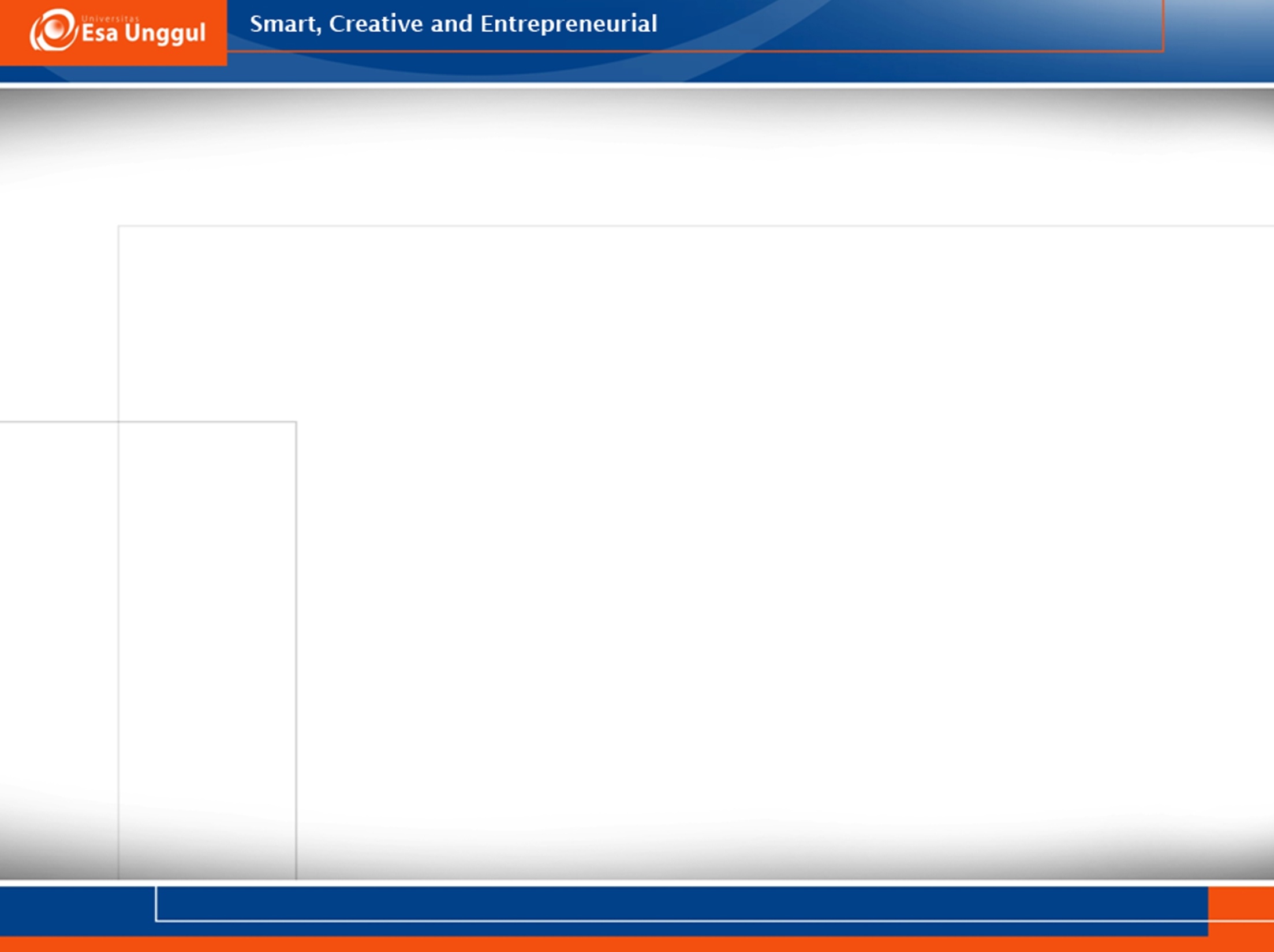 3. STRUCTURE OF COMPLEX SYSTEMS
3.2 HIERARCHY OF COMPLEX SYSTEMS:
- Super system; system; sub system, component,
- System of system (integrated distributed sensor and weapon system)

Model of a Complex system

Definition of System Levels
(limiting the use of the term system to those entities that)
1. possess the properties of an engineered system, and
2. perform a significant useful service 
     (with only the aid of human operators & standard infrastructures)
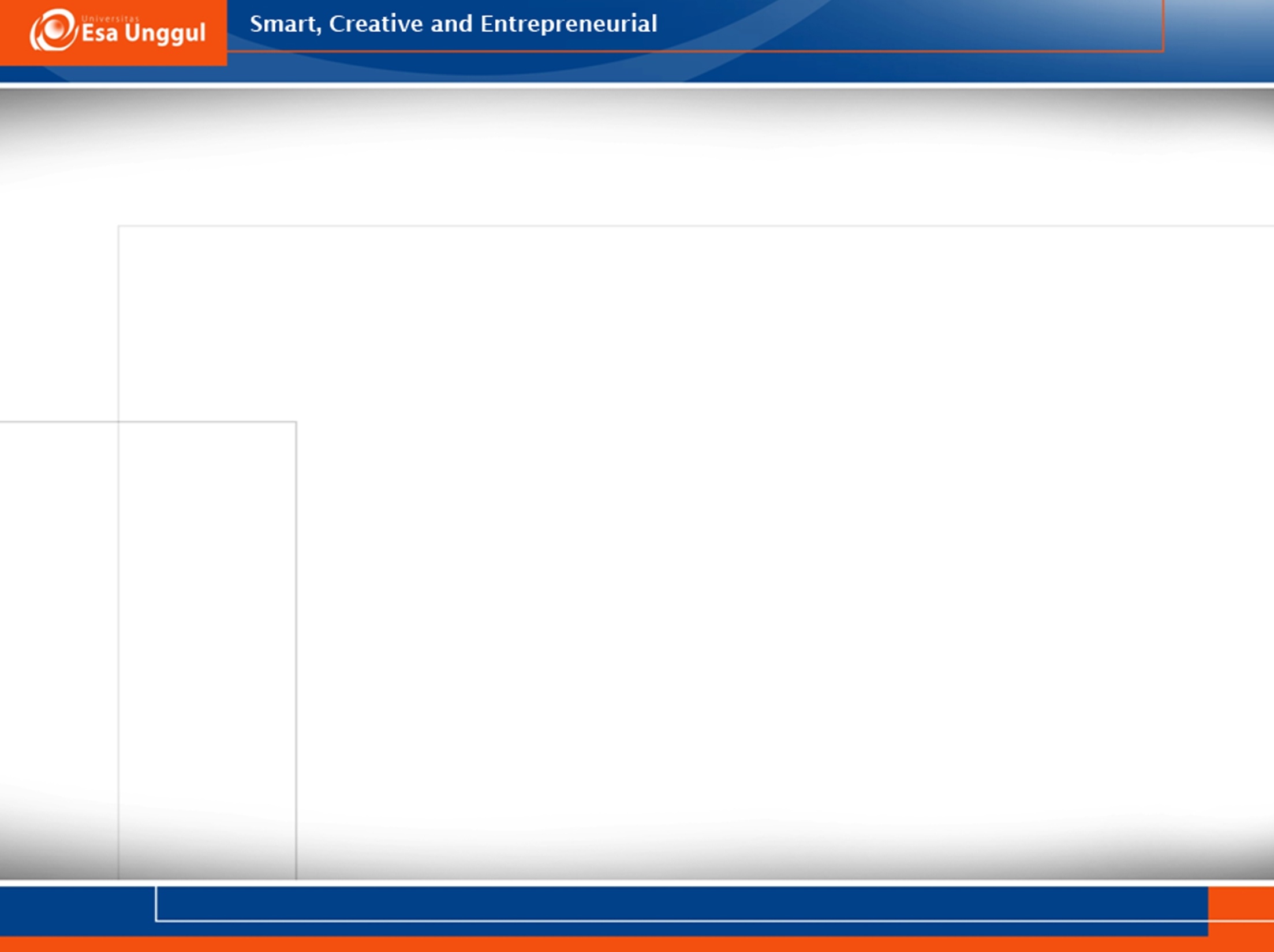 3.3 SYSTEM BUILDING BLOCKS
Adapted and recapitulated from Source: Alexander Kossiakoff, William N. Sweet, System Engineering - Principles and Practice, Samuel J. Seymour, Steven M. Biemer, A JOHN WILEY & SONS, INC. PUBLICATION, 2011
Results: four broad classes of system Functional Elements (FE):  Important type of FE

Signal Elements, which sense & communicate information; dealing with propagating information (e.g., radio signals),   
        (associated with sensing & communications) 
Data Elements, “Information”  = the content of all knowledge & communication; dealing with stationary information (e.g., computer programs), which interpret, organize, & manipulate information;  (associated with analysis & decision  
       processes).
3. Material Elements, the substance of all physical objects, which provide structure & transformation of materials (physical  
      objects);    and
4. Energy Elements, which provide energy & motive power  energizes the operation & movement of all active system  
      components
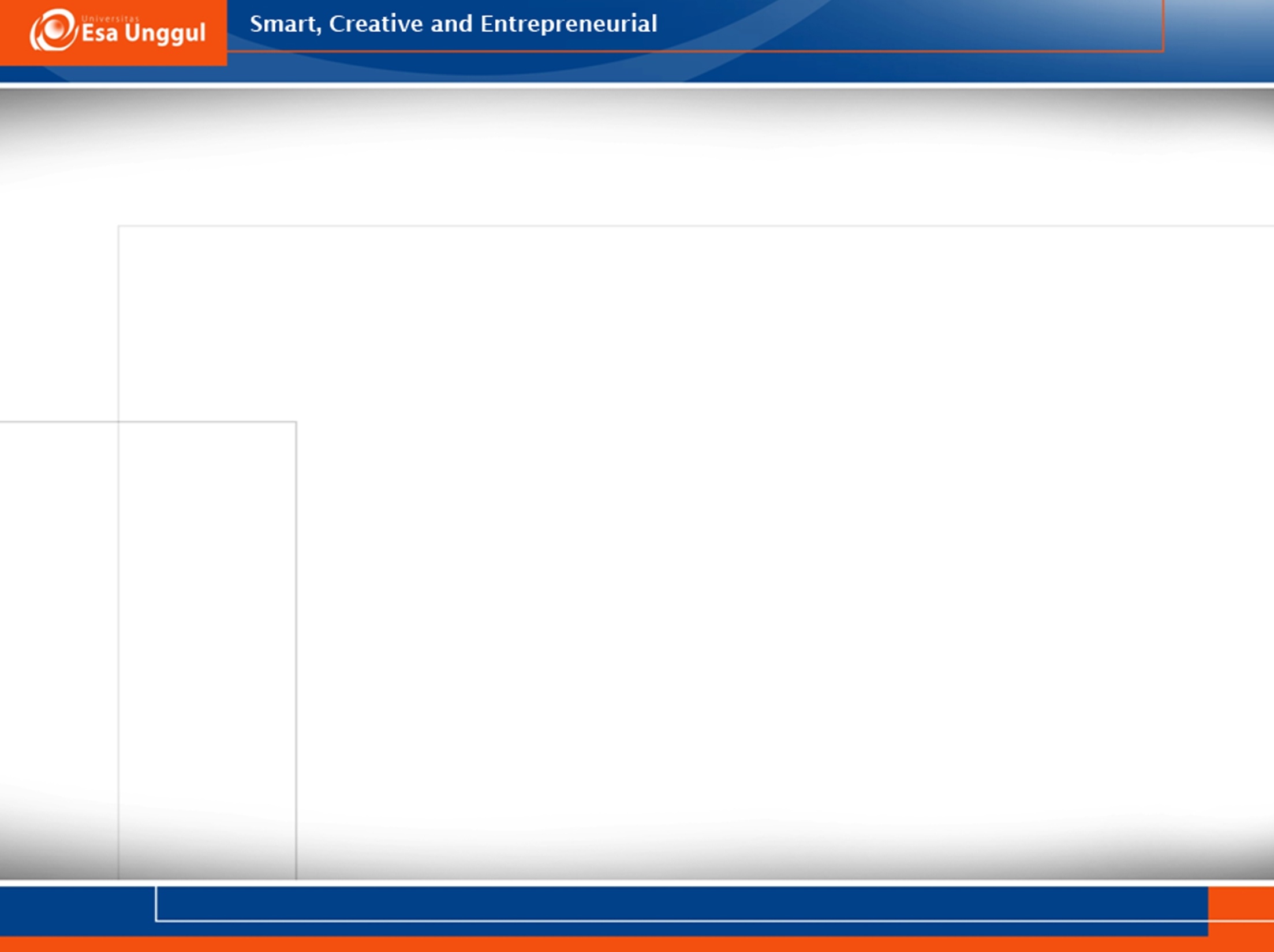 Domains of the Systems Engineer and Design Specialist
Figure 3.1. Knowledge domains of the systems engineer and the design specialist
Adapted from Source: Alexander Kossiakoff, William N. Sweet, System Engineering - Principles and Practice, Samuel J. Seymour, Steven M. Biemer, A JOHN WILEY & SONS, INC. PUBLICATION, 2011
SYSTEMS
SYSTEMS ENGINEER
Subsytems
Components
Electronic
Electro-opticals
Electro-mechanical
Software
Mechanical
Subcomponents
Design specialist
Parts
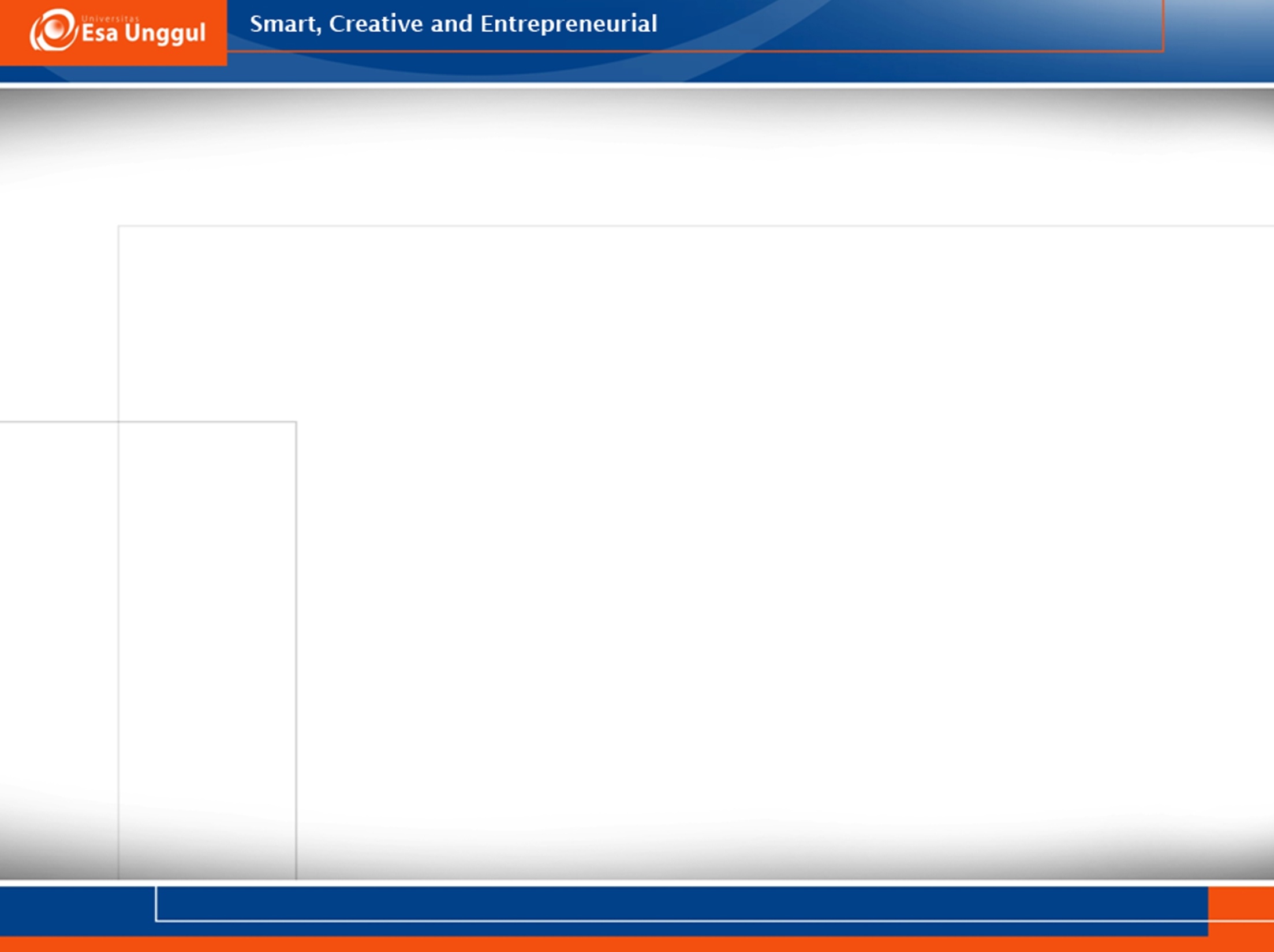 3.3 SYSTEM BUILDING BLOCKS
Three criteria used to ensure each FE (neither trivially simple nor inordinately complex & has wide application)   to make selected elements self - consistent and representative, :

1. Significance. Each FE must perform a distinct & significant function, typically involving several elementary functions.
2. Singularity. Each FE should fall largely within the technical scope of a single engineering discipline.
3. Commonality. The function performed by each FE can be found in a wide variety of system types.

Note:  Physical embodiments of FE are necessarily built of material usually controlled by external information and 
	       powered by electricity (or some other source of energy).

Example, a television set, 
(function: to process information in the form of a radio frequency signal into information in the form of a TV picture & sound, 
  is built of materials, powered by electricity, and controlled by user-generated information inputs). 


most elements in all classes: would have information & energy inputs in addition to their principal processing (inputs & outputs).
Adapted from Source: Alexander Kossiakoff, William N. Sweet, System Engineering - Principles and Practice, Samuel J. Seymour, Steven M. Biemer, A JOHN WILEY & SONS, INC. PUBLICATION, 2011
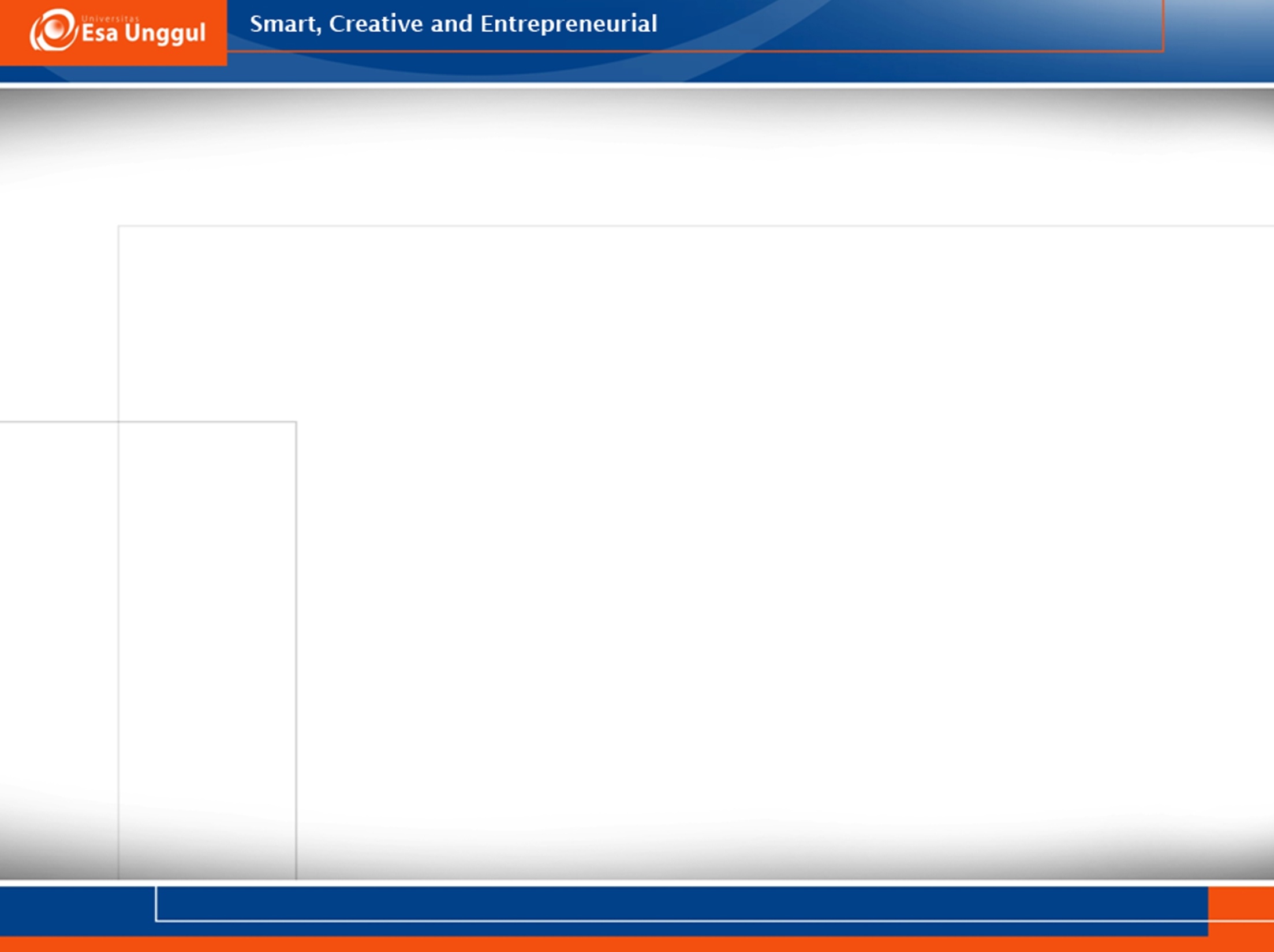 TABLE 3.2. System Functional Elements
Class function/                                                Element function/                                  Applications
Input signal, Transmit signal,
Transduce signal, Receive signal,
Process signal, Output signal
TV camera, FM radio transmitter,
Radar antenna, Radio receiver,
Image processor
Signal — generate, transmit, distribute, and receive signals used in passive or active sensing and in communications
Input data, Process data
Control data, Control processing
Store data, Output data, Display data
Keyboard,Computer CPU,
Operating system,
Word processor, Printer
Data — analyze, interpret, organize,
query, and/or convert data & information into forms desired by the user or other systems
Material — provide system structural  support or enclosure, or transform
the shape, composition, or location of material substances
Support material
Store material
React material
Form material
Join material
Airframe
Shipping container
Autoclave
Milling machine
Welding machine
Servo actuator
Energy — provide and convert energy
or propulsive power to the system
Control position
Generate thrust
Generate torque
Generate electricity
Control temperature
Control motion
Turbojet engine
Reciprocating engine
Solar cell array
Refrigerator
Auto transmission
Adapted from Source: Alexander Kossiakoff, William N. Sweet, System Engineering - Principles and Practice, Samuel J. Seymour, Steven M. Biemer, A JOHN WILEY & SONS, INC. PUBLICATION, 2011
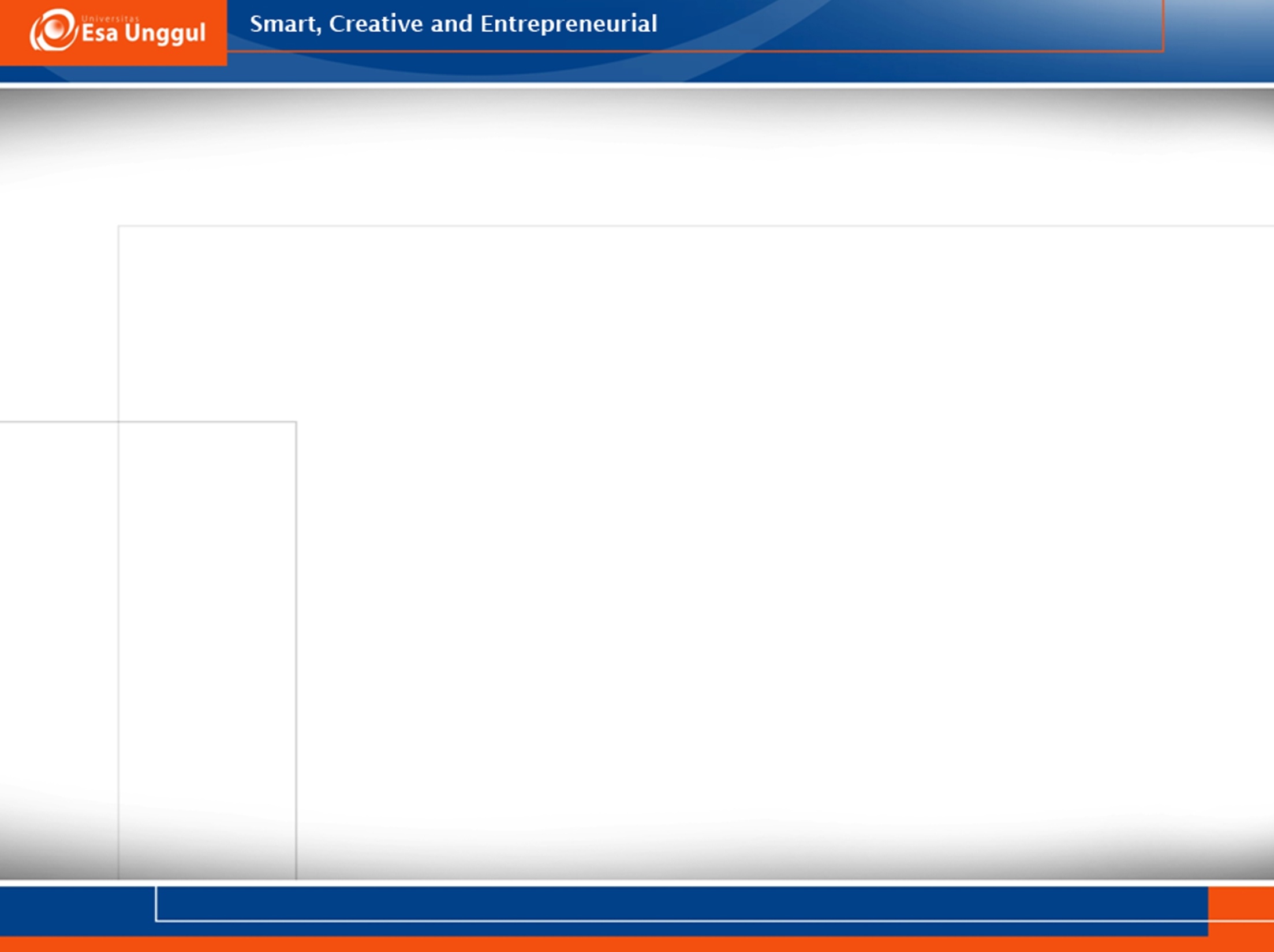 Common Building Blocks
TABLE 3.3. Component Design Elements
Category                        Component                                                                  Functional element(s)
Electronic                     Receiver, Transmitter, Data processor, 
                                      Signal processor, Communications processors, 
                                      Special electronic equipment
Receive signal, Transmit signal, Process data, 
           Process signal, Process signal/data, Various
System Boundary
To identify the environment in which a new system operates,  necessary to identify the system ’ s boundaries precisely
to define what is inside the system and what is outside. 
Since we are treating systems engineering in the context of a system development project, the totality of the system will be taken as that of the product to be developed.

Although defining the system boundary seems almost trivial at first glance, in practice, it is very difficult to identify what is part of the system and what is part of the environment    Many systems have failed  (miscalculations & assumptions about what is internal & what is external     Moreover, different organizations tend to define boundaries differently, even similar systems.
Adapted from Source: Alexander Kossiakoff, William N. Sweet, System Engineering - Principles and Practice, Samuel J. Seymour, Steven M. Biemer, A JOHN WILEY & SONS, INC. PUBLICATION, 2011
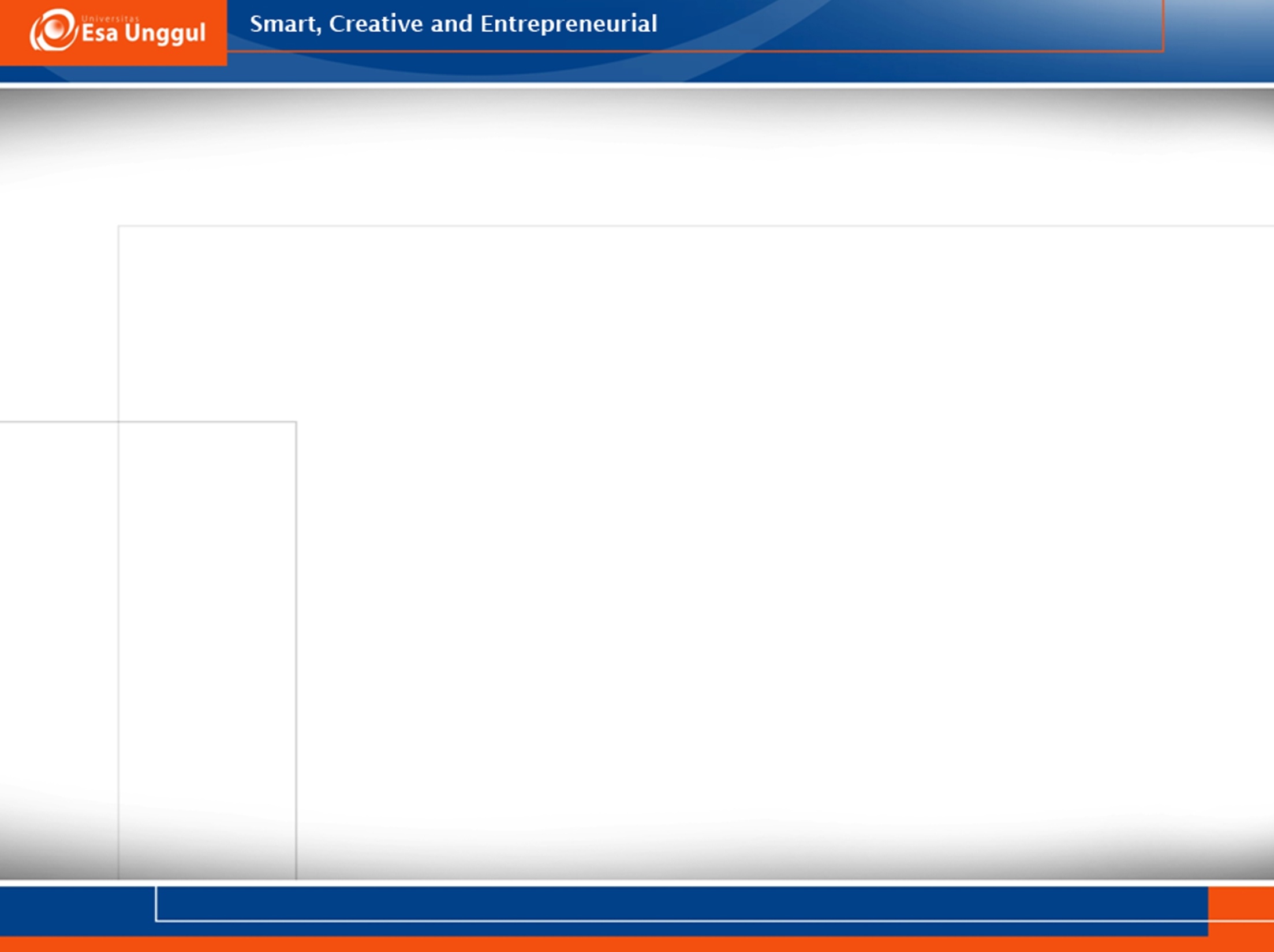 System Boundary
Criteria are available to assist in determining whether an entity should be defined as part of a system:

• Developmental Control. Does the system developer have control over the entity ’s development? Can the developer influence  
   the requirements of the entity, or are requirements defined outside of the developer ’s sphere of influence? Is funding part of  
   the developer ’ s budget, or is it controlled by another organization?
• Operational Control. Once fielded, will the entity be under the operational control of the organization that controls the  
   system? Will the tasks & missions performed by the entity be directed by the owner of the system? Will another organization  
   have operational control at times?
• Functional Allocation. In the functional definition of the system, is the systems engineer “ allowed ” to allocate functions to the  
   entity?
• Unity of Purpose. Is the entity dedicated to the system ’s success? Once fielded, can the entity be removed without objection  
   by another entity?

Systems engineers have made mistakes by defining entities as part of the system when, in fact, the span of control 
(as understood by the above criteria) was indeed small). And typically, either during development or operations, the entity was not available to perform its assigned functions or tasks.
Adapted from Source: Alexander Kossiakoff, William N. Sweet, System Engineering - Principles and Practice, Samuel J. Seymour, Steven M. Biemer, A JOHN WILEY & SONS, INC. PUBLICATION, 2011
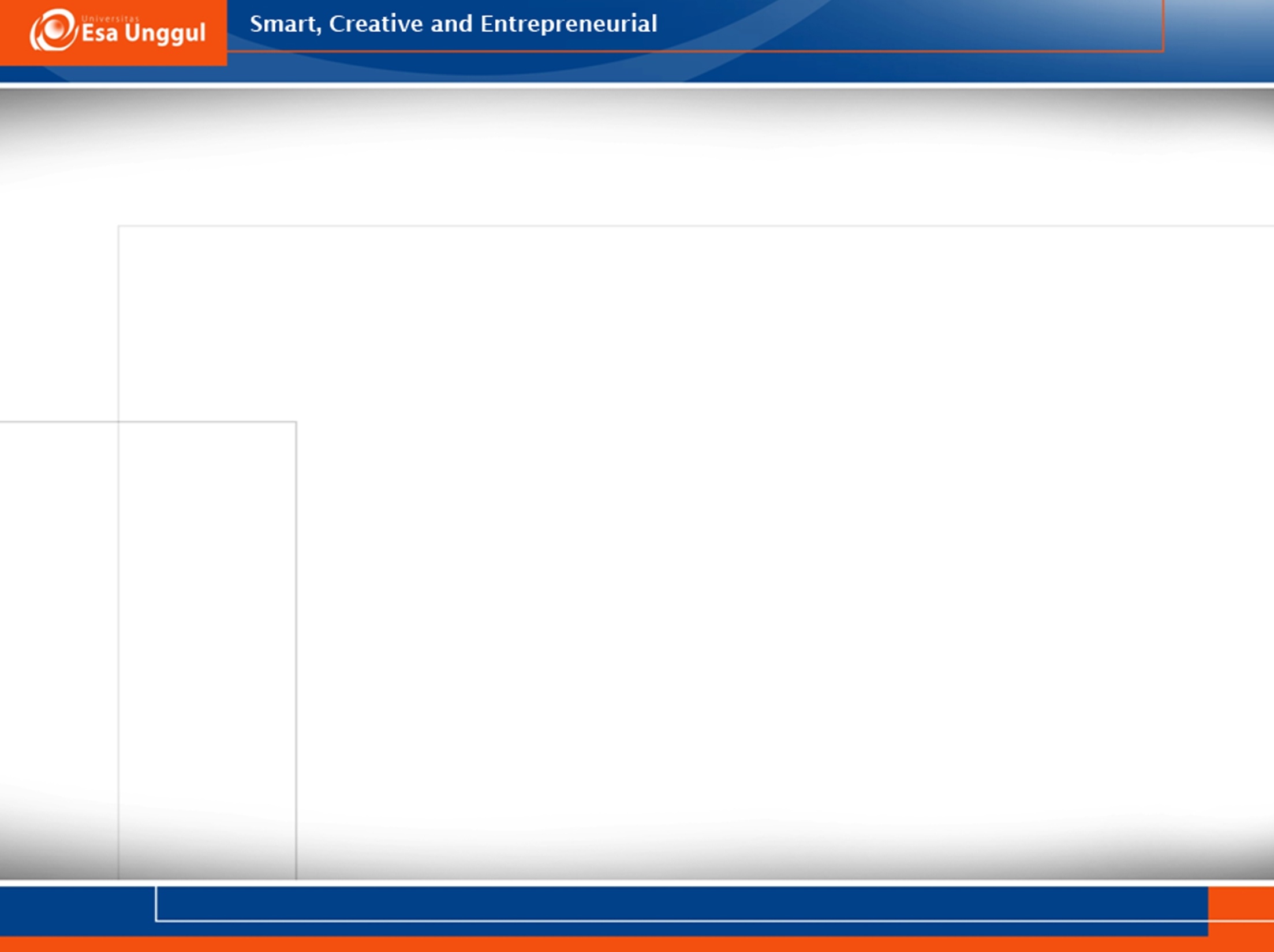 System Boundary
One of the basic choices required early is to determine whether human users or operators of a system are considered part of the system or are external entities. 

In a majority of cases, the user or operator should be considered external to the system. The system developer & owner rarely have sufficient control over operators to justify their inclusion in the system. When operators are considered external to the system, the systems engineer and the developer will focus on the operator interface, which is critical to complex systems.

From another perspective, most systems cannot operate without the active participation of human operators exercising decision & control functions. In a functional sense, the operators may well be considered to be integral parts of the system. 
However, to the systems engineer, the operators constitute elements of the system environment & impose interface requirements that the system must be engineered to accommodate. 

Accordingly, in our definition, the operators will be considered to be external to the system.
Adapted from Source: Alexander Kossiakoff, William N. Sweet, System Engineering - Principles and Practice, Samuel J. Seymour, Steven M. Biemer, A JOHN WILEY & SONS, INC. PUBLICATION, 2011
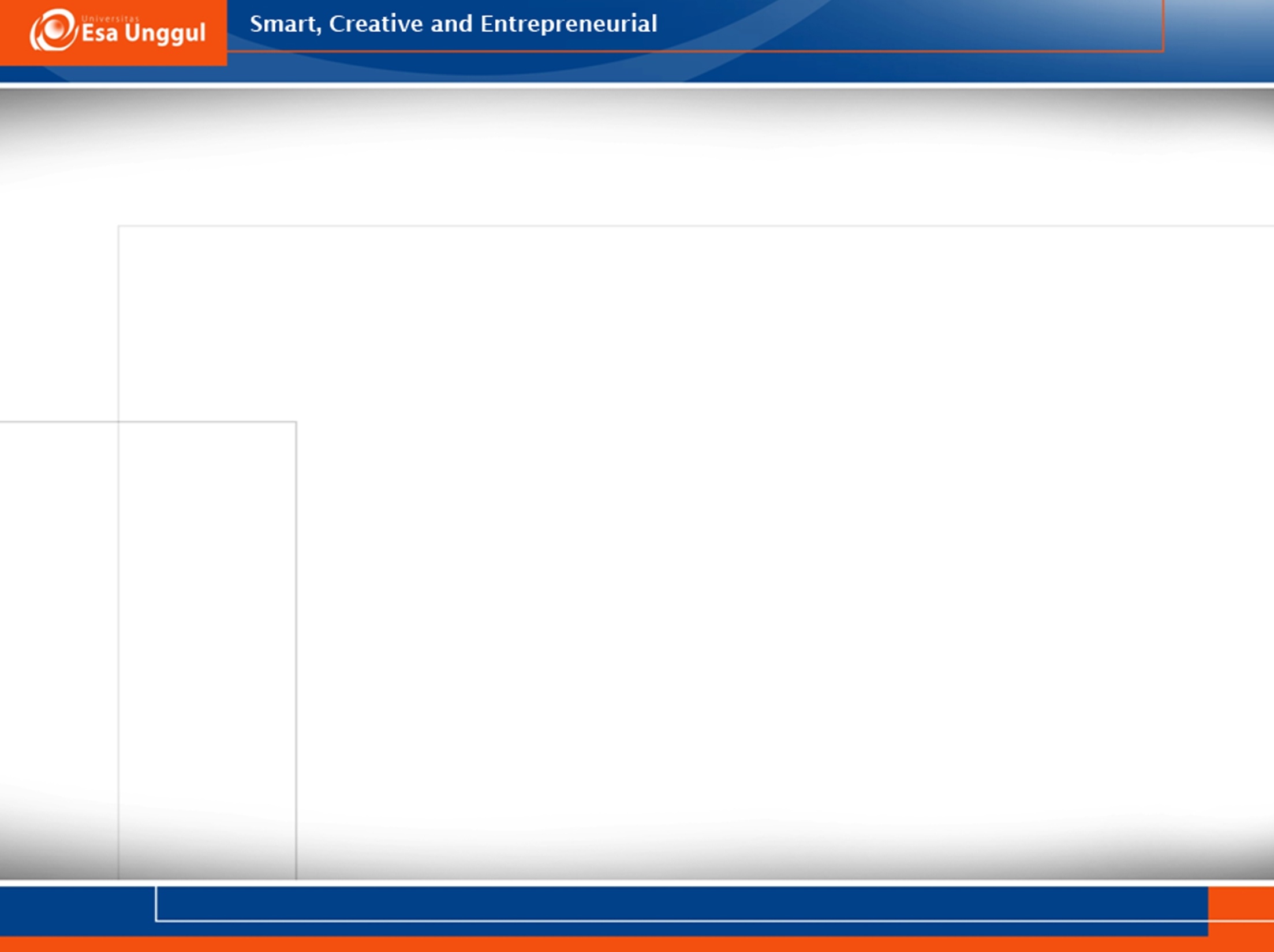 3.4 THE SYSTEM ENVIRONMENT
System Boundaries: The Context Diagram
1. External Entities. These constitute all entities in which the system will interact. Many of these entities can be considered as sources for inputs into the system & destinations of outputs from the system.
2. Interactions. Represent the interactions between the (external entities and the system  are represented by arrows). Arrowheads represent the direction or flow of a particular interaction  The engineer should be careful when using two - directional interactions — make sure the meanings of your interactions are clear  each interaction (arrow) is labeled to identify (data) what is being passed across the interface.
3. The System. This is the single geographic figure mentioned already. Typically, this is an oval, circle, or rectangle in the middle of the figure with only the name of the system within. No other information should be present.
External Entity
External Entity
Data;
Material; Energy
Activity; Signal
SYSTEM
Data; 
Material; Energy
Activity; Signal
Adapted from Source: Alexander Kossiakoff, William N. Sweet, System Engineering - Principles and Practice, Samuel J. Seymour, Steven M. Biemer, A JOHN WILEY & SONS, INC. PUBLICATION, 2011
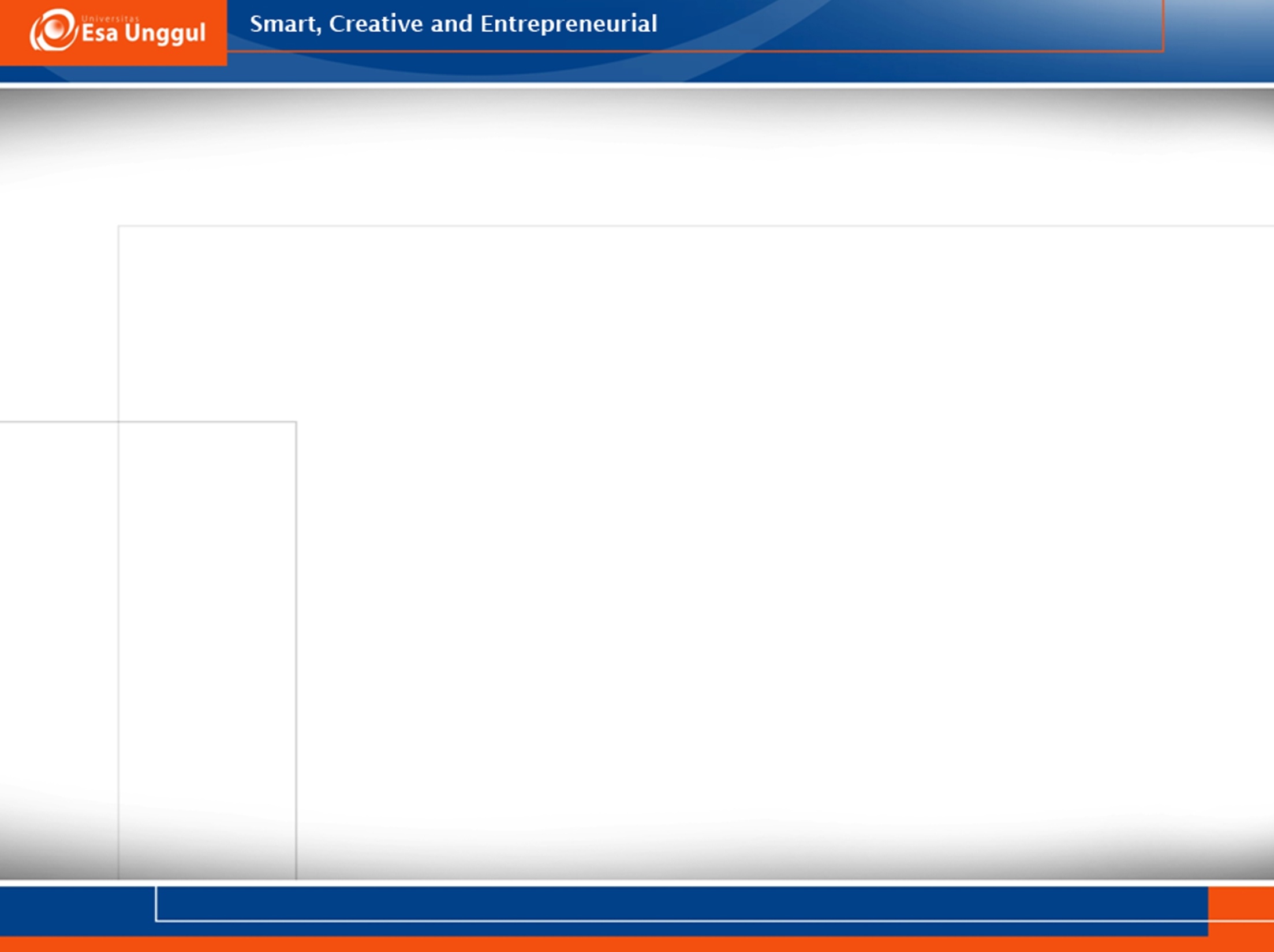 The System Environment (Example)
External Entity (User)
External Entity
(Maintainer)
-Entertainment
-Status of Auto. States
-Temperature-C ontrolled Air
-Cargo
-Steering
-Braking
-Acceleration
-Light Commands
-Window Commands
-Horn Activation 
-Security Commands
-Temperature Controls
-Entertainment Controls
-Cargo
Automobile
System
-Heat
-Siren
-Exhaust
-Light
-Gasoline
External Entity (Energy Source)
-Support
-Resistance
-Weather
External Entity
(Environment)
Adapted from Source: Alexander Kossiakoff, William N. Sweet, System Engineering - Principles and Practice, Samuel J. Seymour, Steven M. Biemer, A JOHN WILEY & SONS, INC. PUBLICATION, 2011
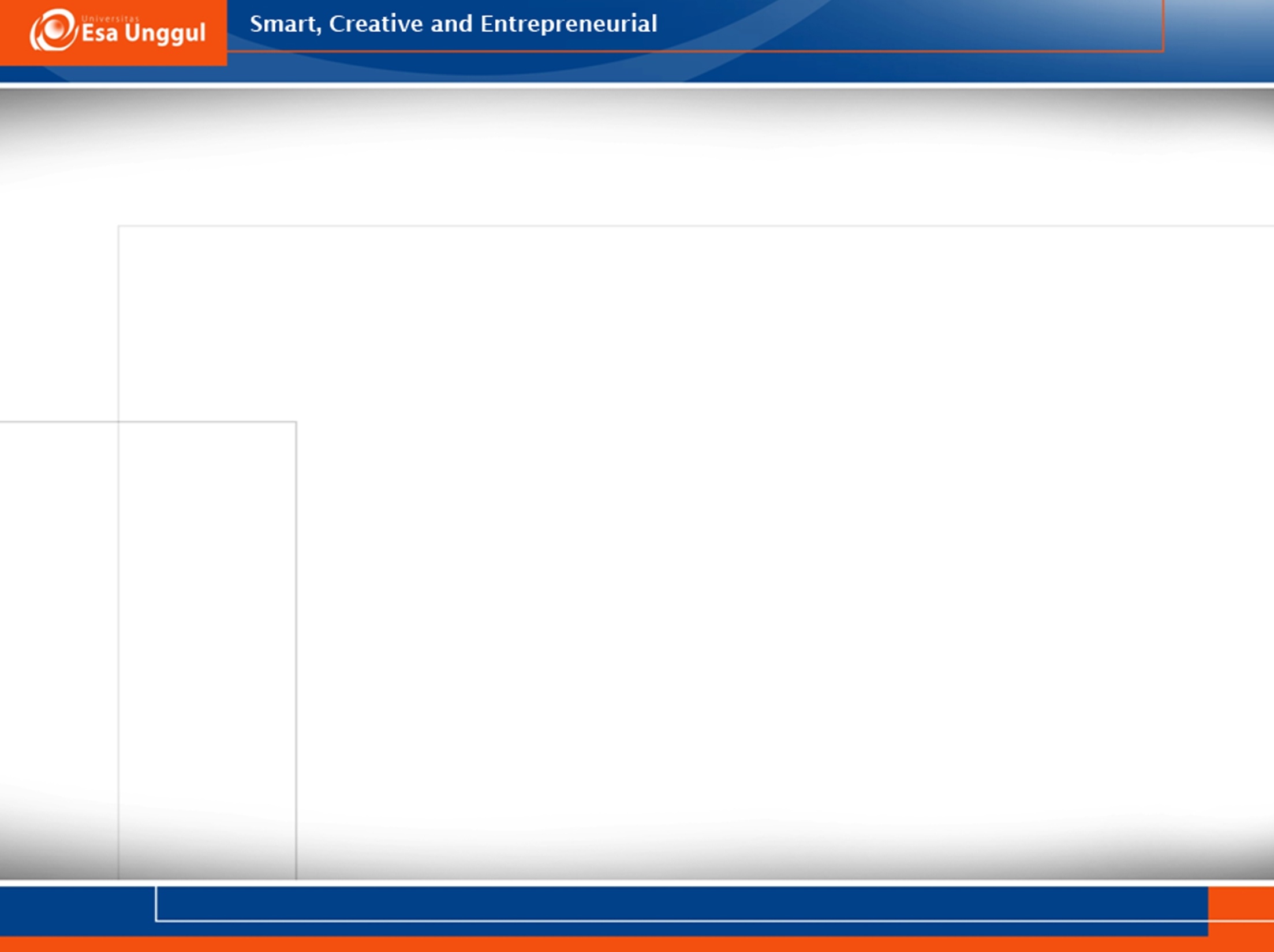 Types of Environmental Interactions
Primary interaction elements that interact with the system ’ s primary functions   represent functional inputs, outputs, & 
       controls.
Secondary interactions elements that interact with  the system in an indirect nonfunctional manner (such as physical 
       supports, ambient temperature, and so on. 

Thus, the functional interactions of a system with its environment include its inputs and outputs and human control interfaces. Operational maintenance may be considered a quasi - functional interface. Threats to the system are those entities that deny or disrupt the system ’ s ability to perform its activities. 
The physical environment includes support systems, system housing, and shipping, handling, and storage (briefly described  in Inputs and Outputs). 
The primary purpose of most systems is to operate on external stimuli and/or materials in such a manner as to process these inputs in a useful way. 
For a passenger aircraft, the materials are the passengers, their luggage, and fuel, and the aircraft ’ s function is to transport the passengers and their belongings to a distant destination rapidly, safely, and comfortably
Adapted from Source: Alexander Kossiakoff, William N. Sweet, System Engineering - Principles and Practice, Samuel J. Seymour, Steven M. Biemer, A JOHN WILEY & SONS, INC. PUBLICATION, 2011
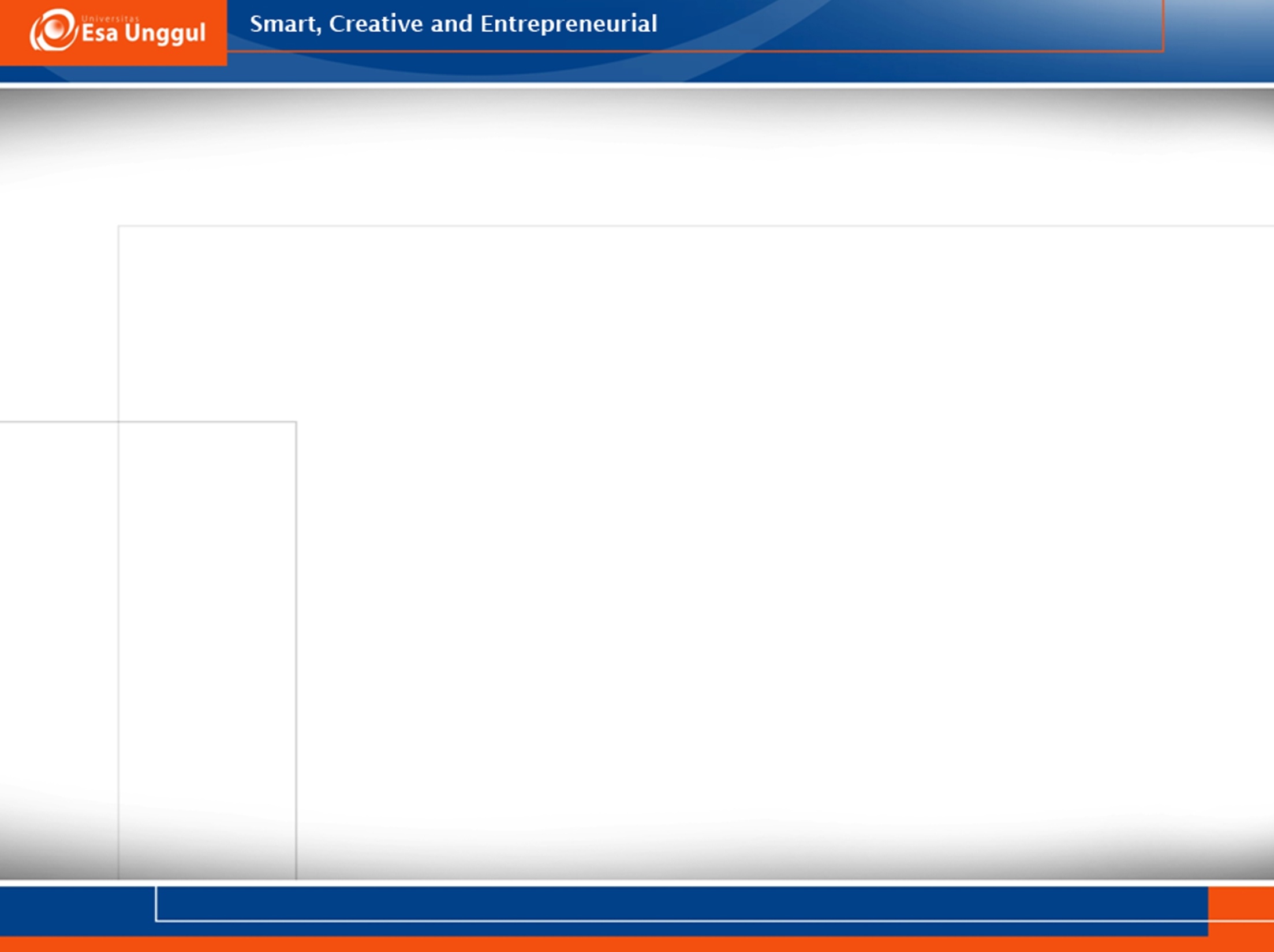 Types of Environmental Interactions
Inputs and Outputs
Airport Control System
rain,.... winds,... turbulence,
fligt commands
Airfraft System
In Flight Environment
beacon (radar) -
interrogation,
Airfraft System
In Landing Environment
Aircraft system In Support Environment: 
(Fuel, power)
Aircraft in People & Payload interface: 
(Luggage, Passengers)
ILS beacon (radar)
shock & vibration
Maintenance Environment:,
Adapted from Source: Alexander Kossiakoff, William N. Sweet, System Engineering - Principles and Practice, Samuel J. Seymour, Steven M. Biemer, A JOHN WILEY & SONS, INC. PUBLICATION, 2011
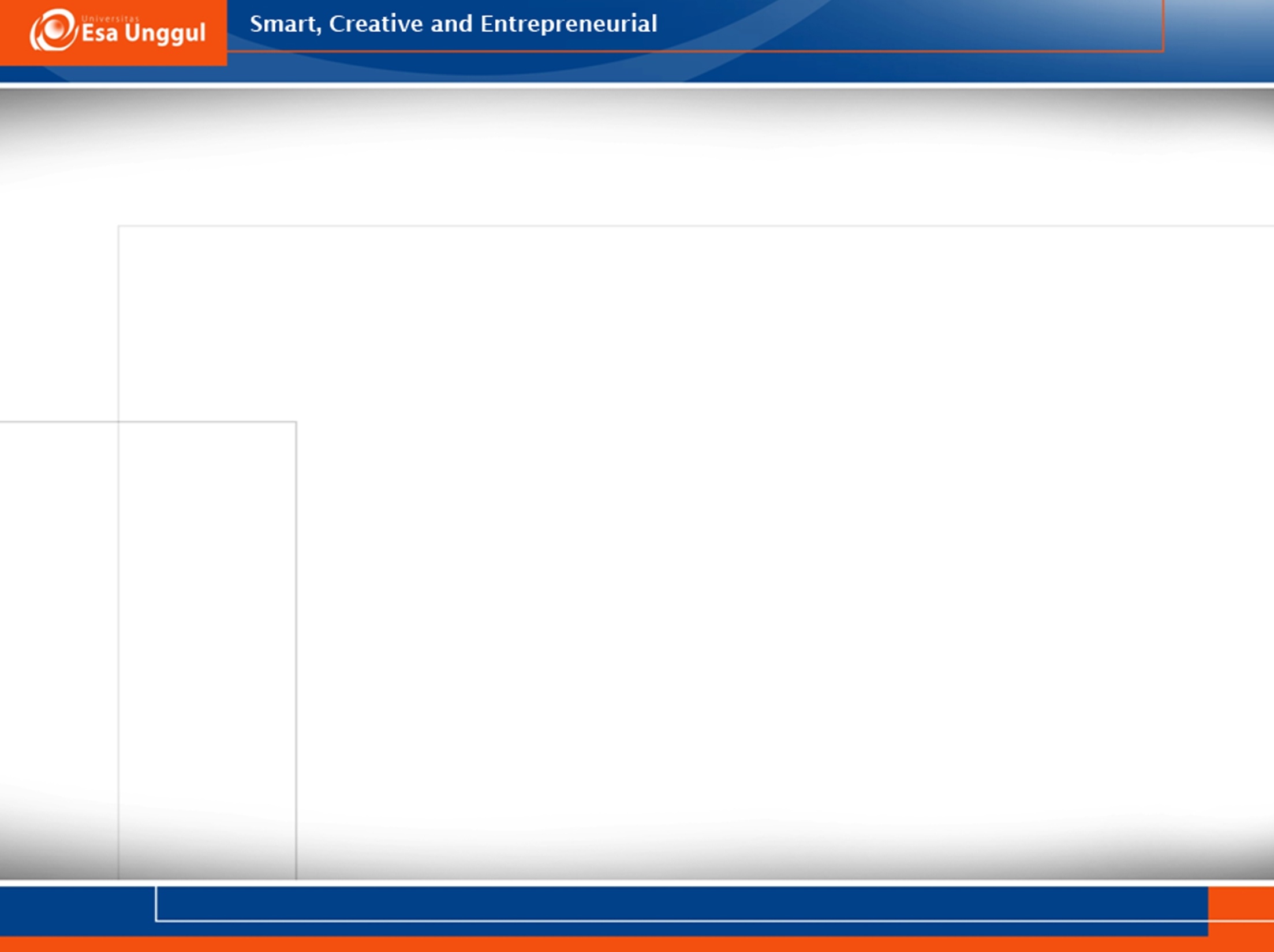 Types of Environmental Interactions
System Housing
System Operators
Operational Maintenance
Support System
Threats
Shipping & Handling Environment
Try to find :

Example of system and

Define types of Environmental Interactions
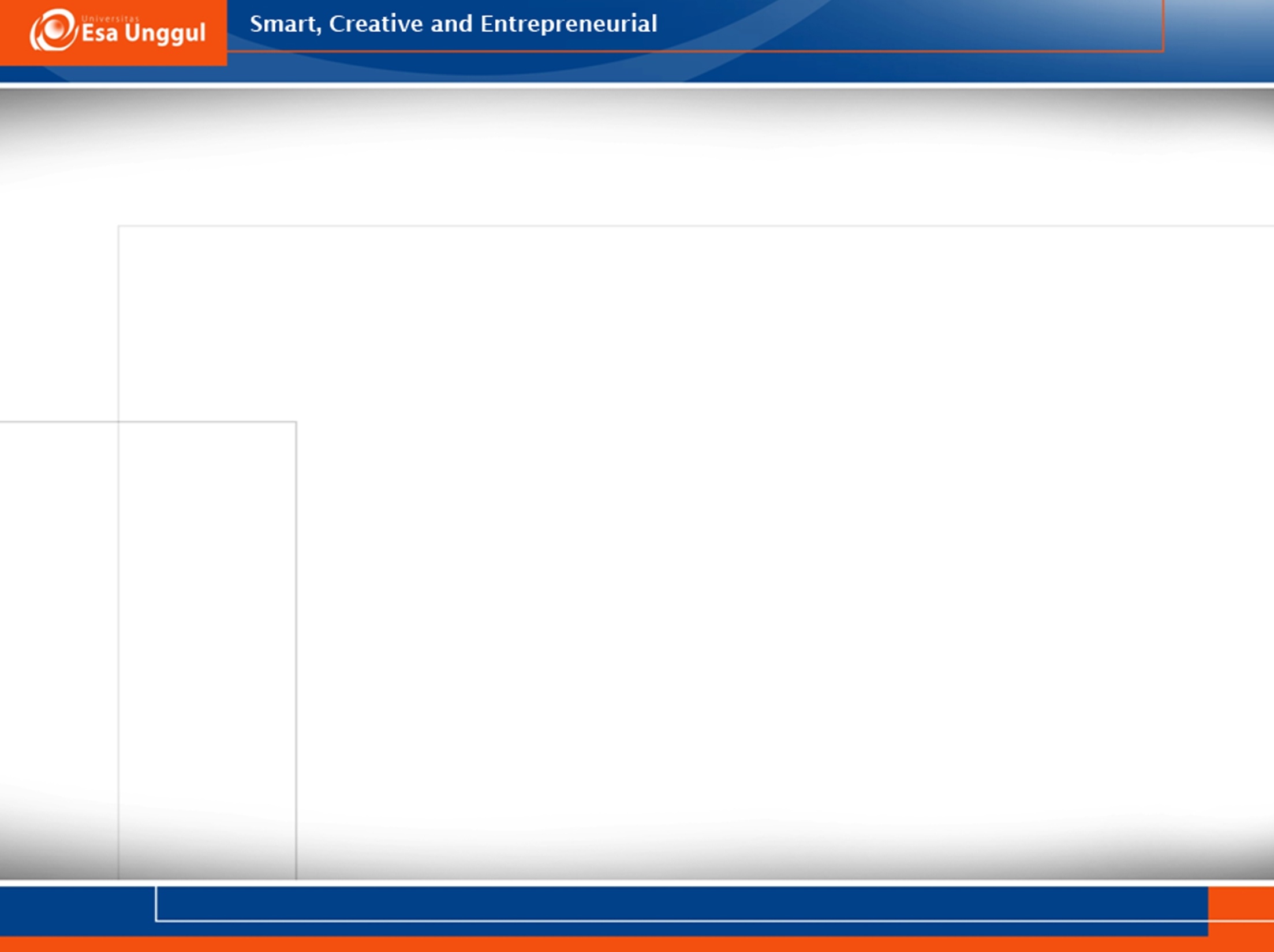 3.5 INTERFACES AND INTERACTIONS
Interfaces: External and Internal

A major theme of systems engineering is accordingly the management of interfaces. This involves:
1. identification and description of interfaces as part of system concept definition, and
2. coordination and control of interfaces to maintain system integrity during engineering development, production, and  
    subsequent system enhancements.
Interactions

Interactions between two individual elements of the system are effected through the interface connecting the two.
Types of Interface Elements
1. connectors, which facilitate the transmission of electricity, fluid, force, and so on, between components;
2. isolators, which inhibit such interactions; and
3. converters, which alter the form of the interaction medium. 

Four interaction media: electrical, mechanical, hydraulic, and human.
Assignment: media in  YOUR SYSTEM: Electrical; Mechanical; Hydraulic; Human – machine
Adapted from Source: Alexander Kossiakoff, William N. Sweet, System Engineering - Principles and Practice, Samuel J. Seymour, Steven M. Biemer, A JOHN WILEY & SONS, INC. PUBLICATION, 2011
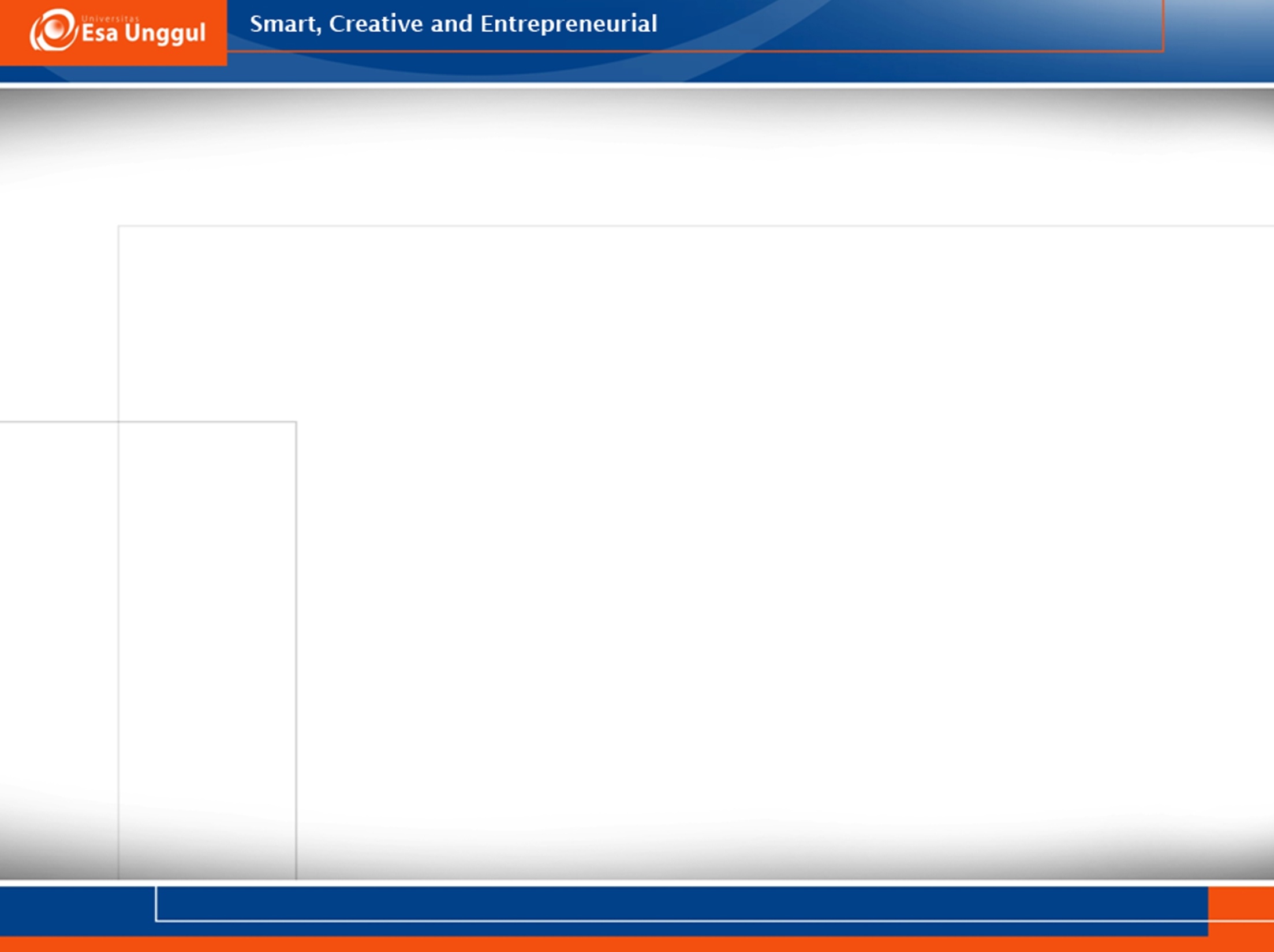 3.6 COMPLEXITY IN MODERN SYSTEMS
More complex, than single systems:    SoS (System of System) and Enterprises System.
• Virtual. Virtual SoSs lack a central management authority and a centrally agreed - upon purpose for the SoS. Large - scale  
    behavior emerges — and may be desirable — but this type of SoS must rely upon relatively invisible mechanisms to maintain it.
• Collaborative. In collaborative SoSs, the component systems interact more or less voluntarily to fulfill agreed - upon 
    central purposes. Standards are adopted, but there is no central authority to enforce them. The central players collectively
    decide how to provide or deny service, thereby providing some means of enforcing and maintaining standards.
• Acknowledged. Acknowledged SoSs have recognized objectives, a designated manager, and resources for an SoS;  
   however, the constituent systems retain their independent ownership, objectives, funding, development and sustainment    
   approaches. Changes in the systems are based on collaboration between the SoS and the system.
• Directed. Directed SoSs are those in which the integrated SoS is built and managed to fulfill specific purposes. It is centrally 
   managed during long – term operation to continue to fulfill those purposes as well as any new ones the system owners might    
   wish to address. The component systems maintain an ability to operate independently, but their normal operational mode is  
   subordinated to the central managed purpose.
Adapted from Source: Alexander Kossiakoff, William N. Sweet, System Engineering - Principles and Practice, Samuel J. Seymour, Steven M. Biemer, A JOHN WILEY & SONS, INC. PUBLICATION, 2011
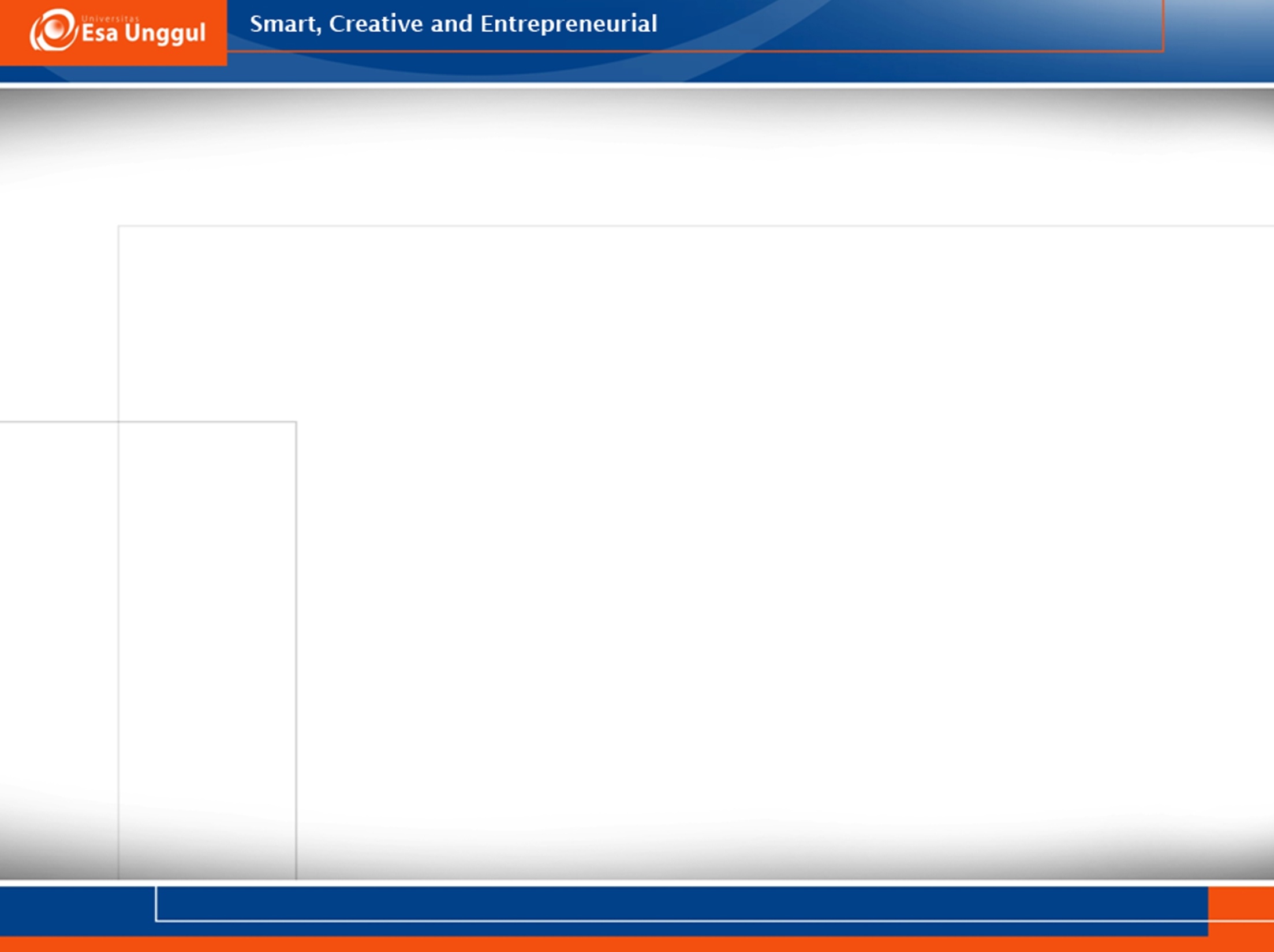 Pyramid of  System Hierarchy
ENTERPRISE
Systems of Systems
Systems
Subsystems
.....Sub- Subsystems
Components
Adapted from Source: Alexander Kossiakoff, William N. Sweet, System Engineering - Principles and Practice, Samuel J. Seymour, Steven M. Biemer, A JOHN WILEY & SONS, INC. PUBLICATION, 2011
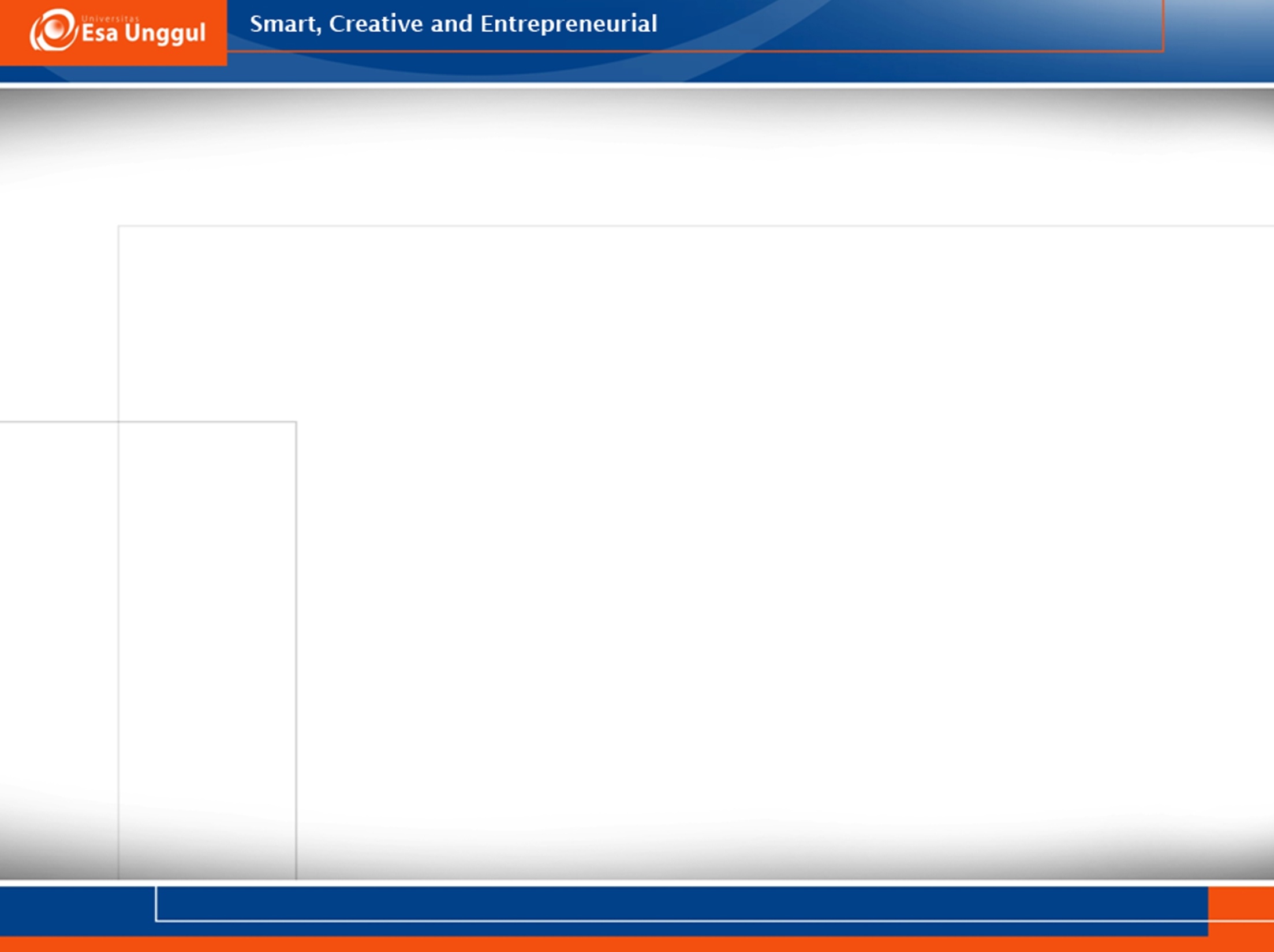 Indicator
Describe what is structures of complex system, hierarchy of complex system 

Describe what is system building blocks and system environment
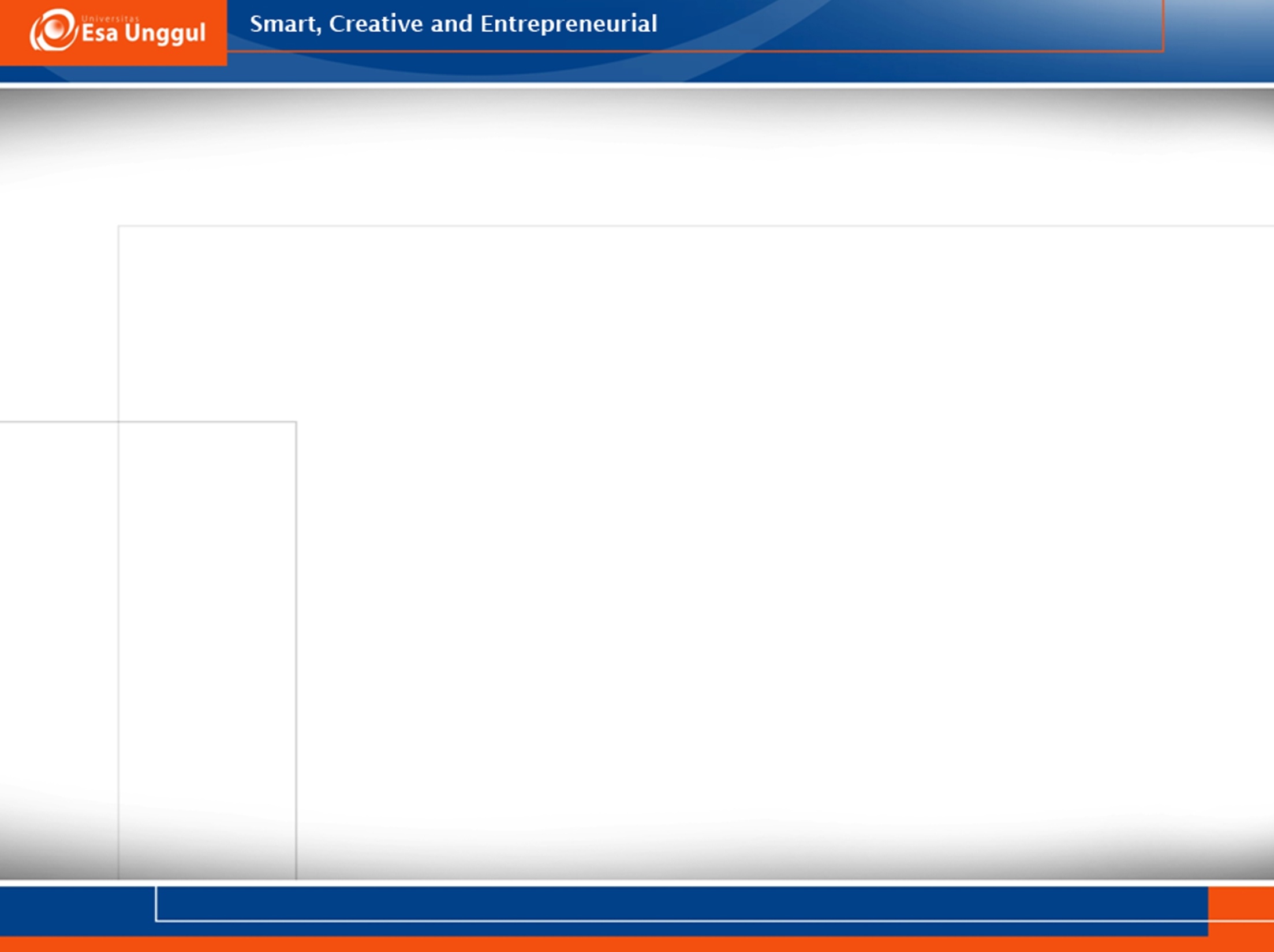 TERIMA KASIH